Case presentation
Phengsy Sengmany, MD.
LuangNamTha Provincial  Hospital
April 2019
General information
A 7 day-old Hmong boy from LuangNamTha District.
Admission: 27/11/2018 at 14:00.
Chief complaint: fever for 3 days and unable to suck
History of Present illness: 
3 days PTA,  fever and  pale 
2 days PTA, lethargy, irritable, crying a lot and poor sucking  
1 day PTA, decreased consciousness, muscle spasm, seizure, spastic limbs and no breast feeding.
Past medical history
1st child in the family 
GA: term (no exact GA) 
No ANC, no PROM, no maternal fever before and during delivery
Born at home and used unsterile knife to cut umbilical cord
No complication after delivery
No vaccination
Teenage parents
Physical examination
GA: inactive, Lethargy, irritable, no sucking
VS: T: 38.5c, 	HR: 120 bpm, RR: 64bpm, 
    Spo2: 93% (room air)
    BW: 3,230 g; Length: 52cm. 
HEENT: pale conjunctivae, AF: no bulging
RS:  no cyanosis , grunting, intercostal retraction, suprasternal retraction, 
     wet lung sounds.
Physical exam(cont.)
CV: no tachycardia, no murmur
GI: mild abdominal distention, mild tenderness, impalpable liver and spleen. 
     Umbilical redness, discharge and bad smell
GU: Normal 
Ext:  warm, no edema.  
Skin: pale, no rash, no petechiae 
Neuro-signs: drowsiness, irritable, crying a lot, muscle spasm, hypertonicity and generalized seizure.
Positive finding
Fever, pale, mild abdominal distention 
Umbilical discharge
Respiratory distress 
Drowsiness, irritable, spasm, hypertonicity
Seizure
No sucking
Any question or comment?
Your comment?
Your experience?
1st  Diagnosis
Late onset sepsis
Umbilical infection 
Severe pneumonia
Meningitis
Lab. shown 27/11/2018
Treatment
1st  day (27/11/18)
Ampicillin 150 MKDay
Gentamycin 5 MKDay
D5W1/2NSS 10ml/h
Oxygen cannel 
Breast milk via OG
Progression
28/11/2018:
Fever, pale
Lockjaw, unable to suck 
Generalized seizure when handling, muscle spasm, hypertonia 
 Opisthotonus
Diagnosis: Tetanus
Progression
02/12/2018
Fever
Lock jaw
Difficulty swallowing 
Generalized seizure
Muscle spasm
Opisthotonus.
Edema
BW=4,400g
Lab 2/12/2018
Treatment
SAT (Serum Tetanus antitoxin (TAT) 10.000ui + D5W 100ml continue 
Tetavax vaccine –IM
 Valium 10mg+ D5W continue >>>> off days 12
Phenobarbital 5 MKDay >>>> off days 19
Clean umbilical cord tripho
Lasix 20mg (1MKD) >>>off days 3
Discontinue ampicillin and gentamycin
Penicillin 400,000ui/kg/day for  days 14
NPO for 7 days. Then started Oral feeding days 20
The patient before discharge from the hospital
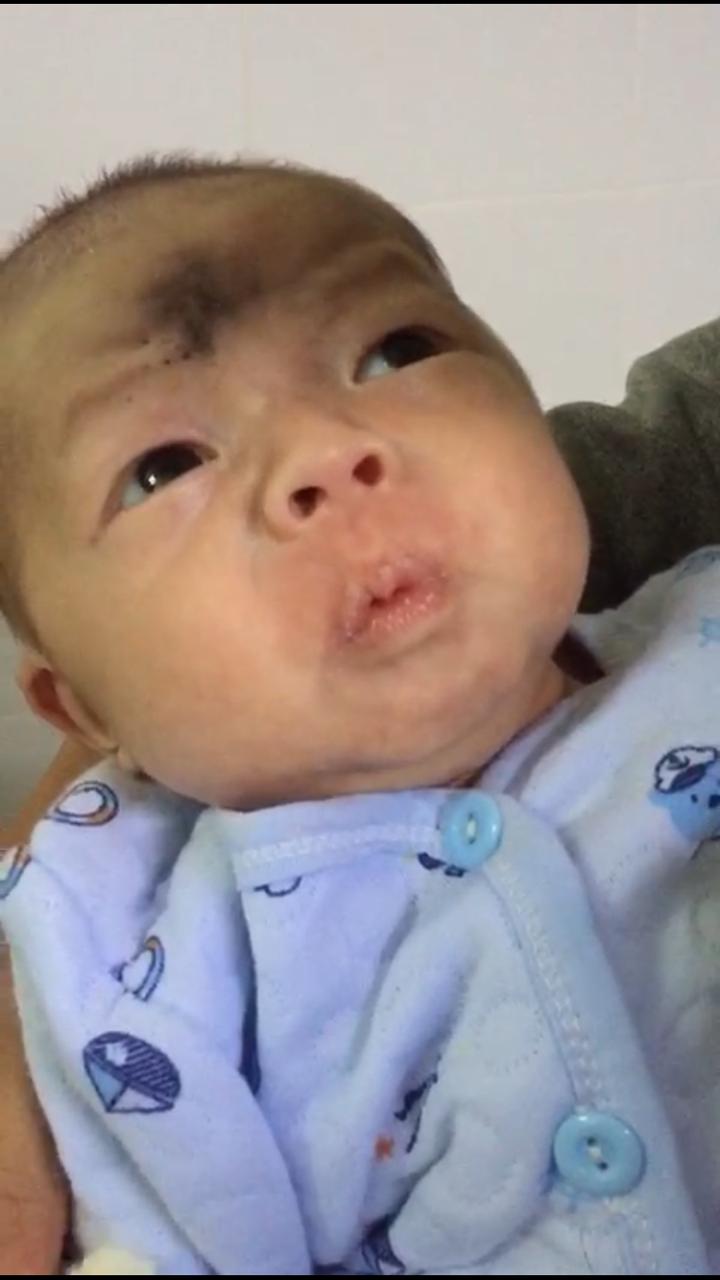 Progression:
Mild muscle spasm
Hypertonia
Sucking well
No seizure
Discharged:  24/12/18
Final Diagnosis
Neonatal Tetanus
Discussion point
ANC program
Home delivery versus hospital delivery
Umbilical cord care 
Diagnosis and management (late?)
Treatment (Tetanus antitoxin and Tetavax )  ATB, anti spastic or anticonvulsive drug
Thank you for your attention